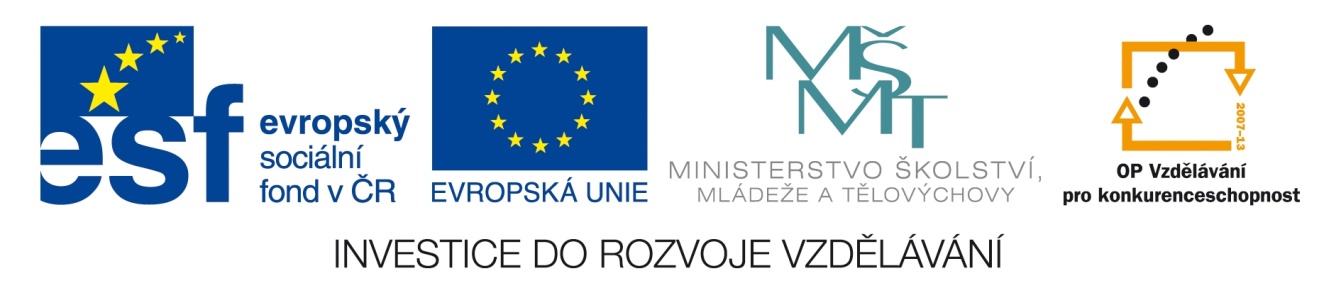 Registrační číslo projektu: CZ.1.07/1.1.38/02.0025
Název projektu: Modernizace výuky na ZŠ Slušovice, Fryšták, Kašava a Velehrad
Tento projekt je spolufinancován z Evropského sociálního fondu a státního rozpočtu České republiky.
SPOTŘEBNÍ PRŮMYSL
Z_152_Hospodářství_Spotřební průmysl
Autor: Mgr. Helena Nováková

Škola: Základní škola Slušovice, okres Zlín, příspěvková organizace
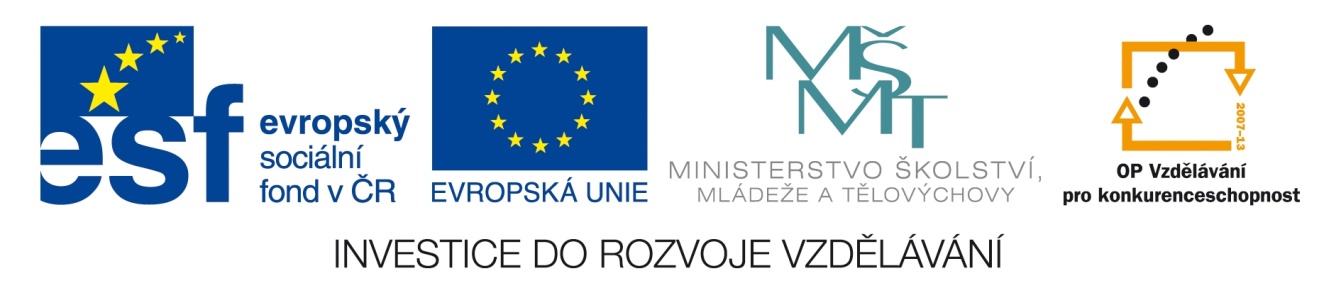 Anotace:
Digitální učební materiál je určen pro seznámení s probíranou látkou hospodářství, v této hodině pak Spotřební průmysl
Materiál vysvětluje probíranou látku s aktivním zapojením žáka do vyučovacího procesu
Je určen pro předmět zeměpis a ročník devátý
zahrnuje mnoho odvětví a oborů včetně části strojírenského a chemického průmyslu

největší soustředění spotřebního průmyslu najdeme na 
  území hospodářsky 
  nejvyspělejších zemí světa 
  (např. západní Evropa)
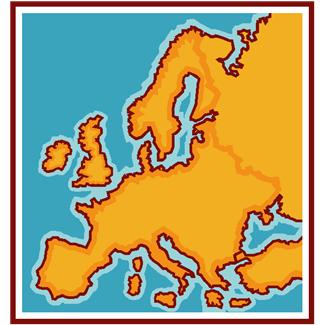 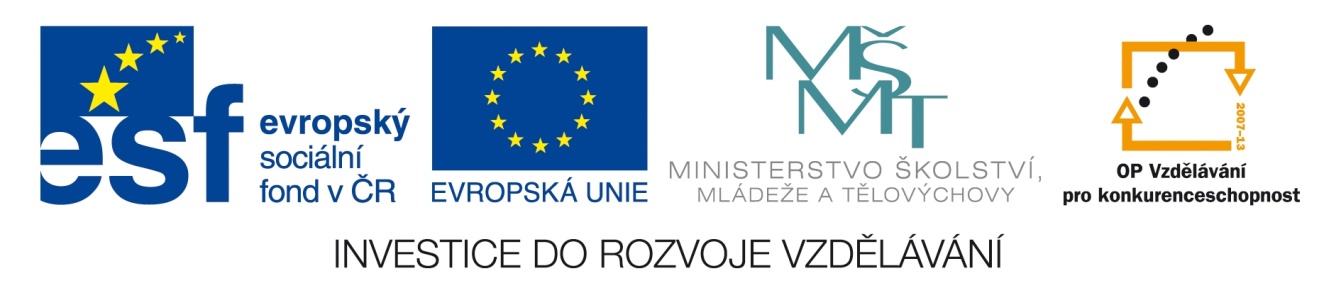 Strojírenský průmysl
jedním z ukazatelů rozvoje hospodářství země je výroba:
papíru
automobilů
letadel
Co se dá považovat za výrazný krok ve strojírenství?
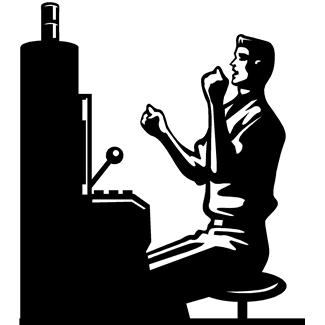 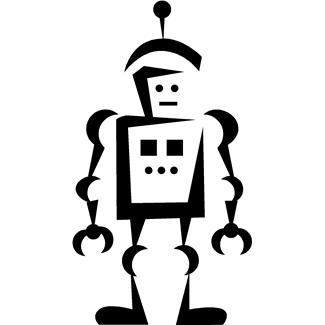 automatizace
robotizace
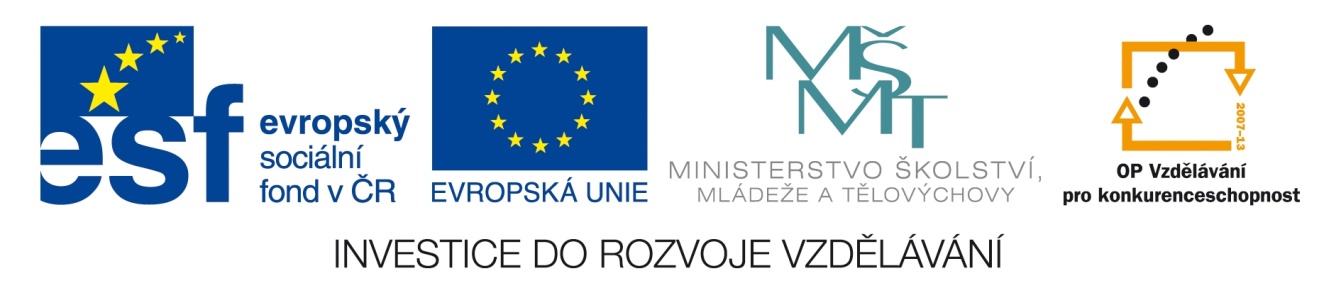 TEXTILNÍ PRŮMYSL
Do jakého světadílu se přesouvají v současné době těžiště textilního průmyslu?


Jaké suroviny se zpracovávají na přízi a tkaniny?
Asie
Amerika
Afrika
B__ __ __ __ __
AVLNA
L__ __
EN
H__ __ __ __ __ __
EDVÁBÍ
V__ __ __
LNA
U__ __ __ __  V__ __ __ __ __
UMĚNÁ            LÁKNA
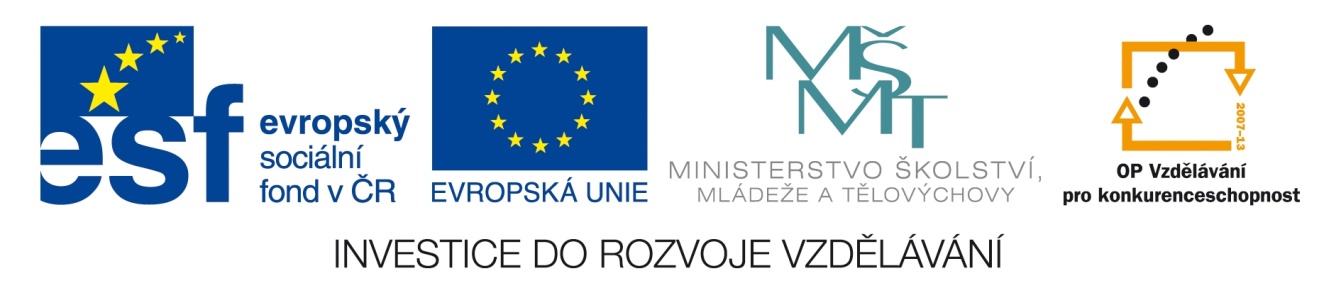 POTRAVINÁŘSKÝ PRŮMYSL
V jakých zemích dosahuje nejvyšší úrovně?


patří zde řada oborů, např.:



závody potravinářského průmyslu jsou orientované:
do místa produkce → např. mlýny, lihovary apod.
do místa spotřeby → např. pekárny, mlékárny apod.
ve vyspělých
v zaostalých
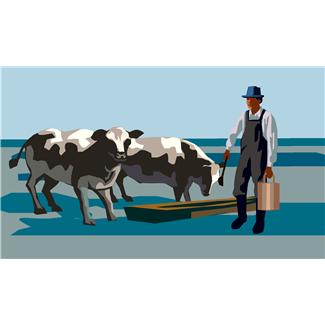 pivovary
pekárny
mlékárny
cukrovary apod.
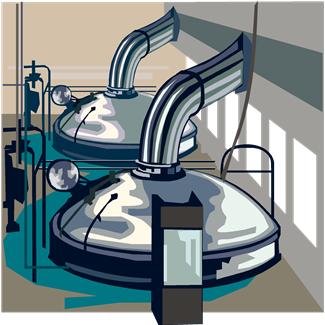 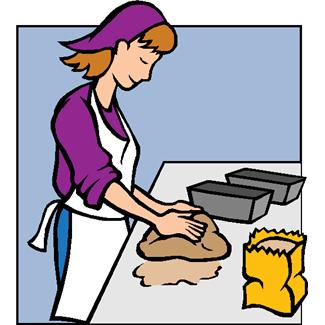 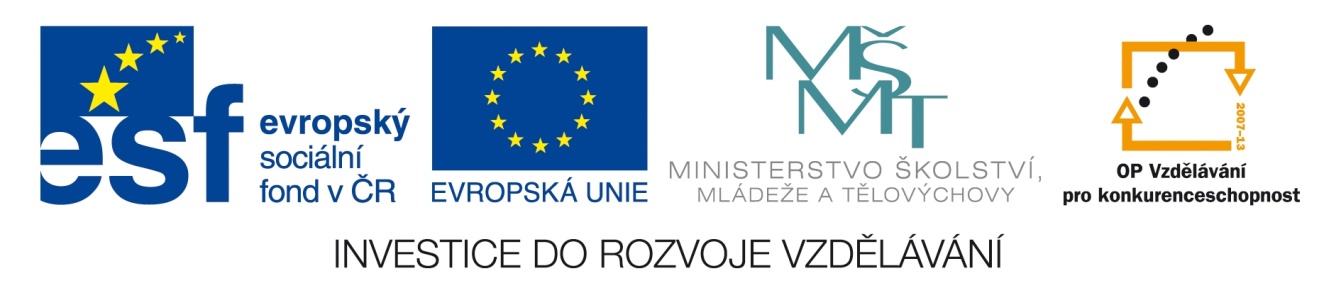 další složky spotřebního průmyslu – průmysl vázaný na zdroje surovin =
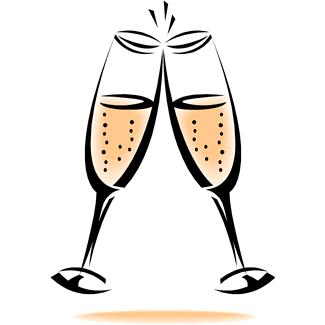 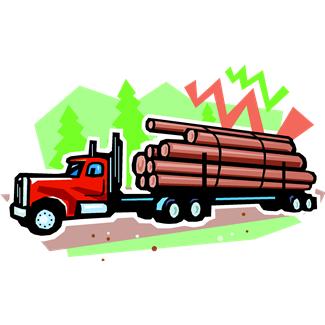 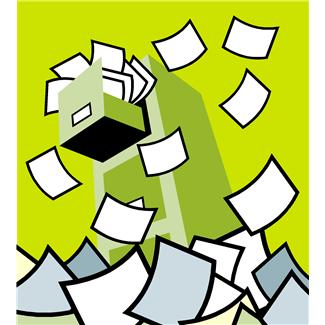 sklářský
dřevozpracující
papírenský
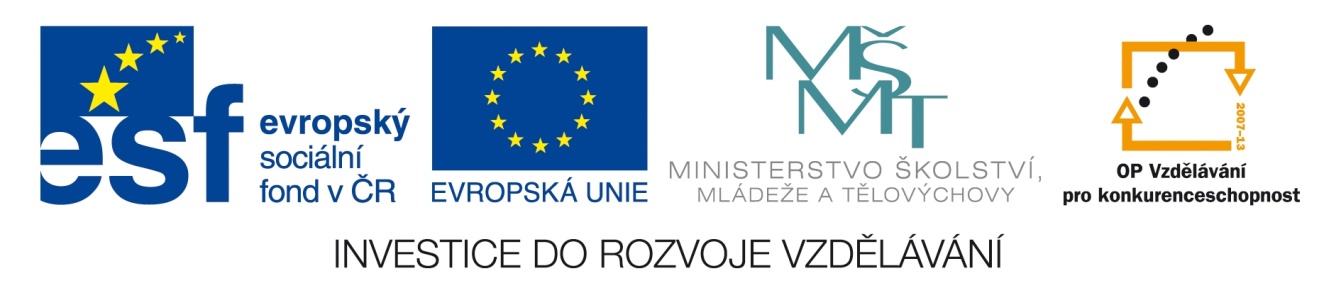 Která část Evropy patří mezi hospodářsky nejvyspělejší země s největším soustředěním spotřebního průmyslu?
severní Evropa
jižní Evropa
východní
Evropa
západní Evropa
zdroje obrázků:
http://office.microsoft.com
konec